Администрация Треневского сельского поселения
Исполнение бюджета 
Треневского сельского поселения Миллеровского района      за 2021 год
Администрация Треневского сельского поселения
Исполнение бюджета Треневского сельского поселения Миллеровского района в 2021 году осуществлялось на основе
Администрация Треневского сельского поселения
Основные направления бюджетной и налоговой политики Треневского сельского поселения в 2021 году
Администрация Треневского сельского поселения
Основные характеристики бюджета Треневского сельского поселения Миллеровского района за 2021 год
Администрация Треневского сельского поселения
Исполнение доходов бюджета Треневского сельского поселения Миллеровского района за 2021 год
Безвозмездные поступления
3 657,2
Доходы бюджета
10 407,6
Неналоговые доходы
274,5
Налоговые доходы
6 475,9
+
=
+
Дотации бюджетам сельских поселений            2 676,8
Доходы от использования имущества 268,8
Налог на доходы физических 3 364,9
Субвенции 76,2
Штрафы, санкции, возмещение ущерба 5,7
Налоги на совокупный доход 459,5
Иные межбюджетные трансферты 904,2
Налоги на имущество          2 645,0
Государственная пошлина 6,5
Администрация Треневского сельского поселения
Динамика доходов консолидированного бюджета  и бюджета  Треневского сельского поселения Миллеровского района
Администрация Треневского сельского поселения
Динамика доходов бюджета Треневского сельского поселения Миллеровского района 2019-2021 гг.                                                                            тыс. рублей
Администрация Треневского сельского поселения
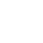 Структура налоговых и неналоговых доходов бюджета Треневского сельского поселения Миллеровского района за 2021 год
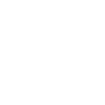 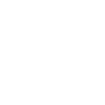 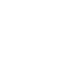 ВСЕГО – 6 750,4 тыс. рублей
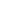 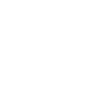 Администрация Треневского сельского поселения
Динамика расходов бюджета Треневского сельского поселения Миллеровского района в 2015-2021 гг.
Администрация Треневского сельского поселения
Структура расходов бюджета Треневского сельского поселения Миллеровского района в 2021 году
Администрация Треневского сельского поселения
Динамика расходов бюджета Треневского сельского поселения Миллеровского района
11 182,7
Администрация Треневского сельского поселения
Формирование и исполнение бюджета на основе муниципальных программ Треневского сельского поселения Миллеровского района
Бюджет Треневского сельского поселения Миллеровского района 2021 года сформирован и исполнен в программной структуре расходов на основе утвержденных Администрацией Треневского сельского поселения 9 муниципальных программ Треневского  сельского поселения
На их реализацию было направлено в 2021 году

10 476,5 тыс. рублей.
Администрация Треневского сельского поселения
Структура муниципальных программ Треневского сельского поселения Миллеровского района  за 2021 год
Администрация Треневского сельского поселения
Структура программных расходов бюджета Треневского сельского поселения Миллеровского района  за 2021 год
Администрация Треневского сельского поселения
Объем безвозмездных поступлений от других бюджетов бюджетной системы Российской Федерации в бюджет Треневского сельского поселения Миллеровского района